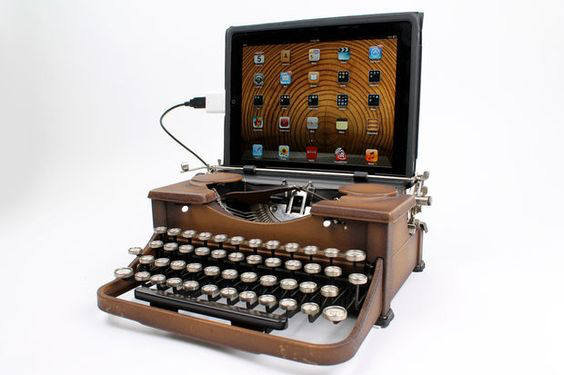 Reni Dyanasari
2019
NEWS RELEASE/ PRESS RELEASE
NEWS RELEASE
Media untuk bertukar informasi antara organisasi  (PR) dengan media massa.

Dikirim kepada personel media editor/ produser.

Seperti business letter (tanpa salam pembuka/ penutup, tidak bersifar personal, singkat jelas) namun konten seperti artikel media cetak.
BEING NEWS
Memberikan informasi kepada jusnalis informasi yang berguna, akurat, dan menarik  (bernilai berita), agar dapat menjadi konten yang baik untuk media

Mengenal nilai angle berita dari berbagai media

Mempelajari apa yang menjadi berita pada masing-masing media

Mejadi PR reporter
RULES OF WRITING NEWS RELESE
1 halaman atau max 2 halaman

Bukan personal point of you, tulisan tersebut menjabarkan seolah-olah PR diinterview oleh media massa

Penulis selalu menjadi pihak ke tiga, tidak ada kata-kata saya, kecuali mengutip orang lain

Menarik perhatian jurnalis dengan;
Letterhead
Mudah dibaca (jenis font) / tidak banyak gimmick
Layout

Judul menarik, penggunaan bahasa yang baik dan benar
WRITING NEWS RELEASE
NEWS RELEASE CHECKLIST
BAGAIMANA NASIB PRESS RELEASE KETIKA DITERIMA MEDIA MASSA?
Di buang/ di hapus
Dikirim lewat waktu/ deadline
Tidak cocok dengan audiens
Media terlalu banyak menulis ulang
Masuk junk mail
Tidak ditulis di kertas surat organisasi
Terlalu panjang/ berbelit-belit
BAGAIMANA NASIB PRESS RELEASE KETIKA DITERIMA MEDIA MASSA?
Di tunda
One liner
As it is
Dikembangkan/ dibesarkan oleh media
FACT SHEET
List fakta perusahaan yang bernilai berita
Memuat data kuantitatif
1 halaman
List Data Terkini dapat meliputi
Sejarah (yang ada kaitannya dengan kesuksesan masa kini)
Founder (yang ada kaitannya dengan kesuksesan masa kini)
Berbagai data perkembangan dan kemajuan yang signifikan terkait perusahaan
Prestasi (perusahaan/ produk/ karyawan)
BIOGRAPHY
Buat tulisan mengenai salah seorang dari perusahaan yang dianggap berjasa atau memiliki pengaruh di perusahaan.
1 halaman
NEWS TIPS
Use numerals in the headline. There’s something psychologically enticing about them.
Limit the tips to one page. Six to twelve tips is ideal.
Start with the first tip immediately after the headline. You don’t need an introductory sentence.
 Begin each tip with a verb.
 Tell people what to do in the first sentence. If you use a second sentence, it should explain “how” or “why.”
NEWS TIPS
Resist the temptation to promote yourself or what you’re selling in the tips. Instead of “9 Reasons to Buy Car Insurance from the Honest Insurance Company,” write “9 Ways to Save When Buying Car Insurance.”

Use tip sheets to tie your company to an upcoming holiday, to lobby for a particular issue or when you’re introducing a new product or service. If you’re a seamstress who specializes in custom-made clothing, your tip sheet might be “9 Things to Look For in Well-Tailored Clothes.”

Let your tip sheet double as a news release.
TUGAS
Press Release/ News Release (tentang kampanye)
Fact Sheet
Biography
Quotes From Media
News Tips

Upload di drive kelas max 24 Mar 2019, 23.59
Thank You